本田技研工業株式会社　開放特許
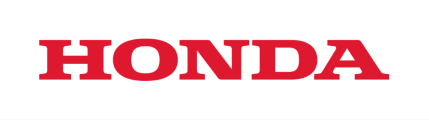 高速ブロー成形金型
高速成型
60秒
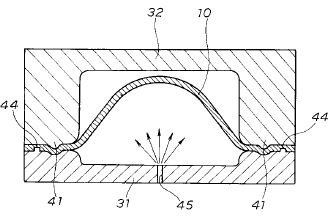 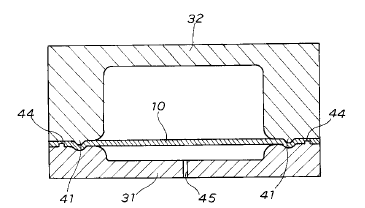 上型
金属板
ガスを吹き込む
下型
吹き込み孔
（１）成形素材（金属板）を型内にセット
（２）型の吹き込み孔から気体を吹き込み成形する
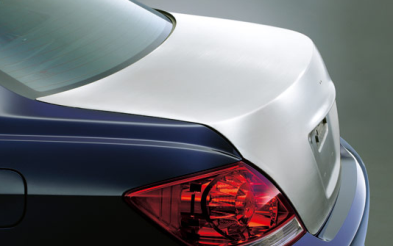 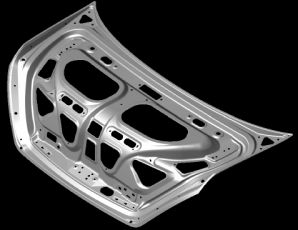 アウター
インナー
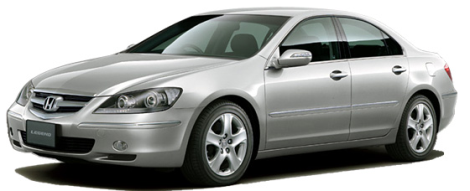 Honda　レジェンド
車両後部のトランクリッド（蓋）のインナー（内部骨格）と
アウターに採用。